Renovating The Steward Observatory Student Radio Telescope
Arizona/NASA Space Grant Statewide Symposium
Arizona State University
April 17-18, 2009



BY: Adrian Lizarraga
Mentor:  Dr. Christopher Groppi
Astronomy Department
University of Arizona
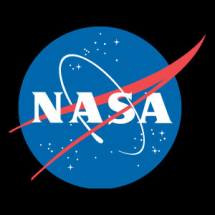 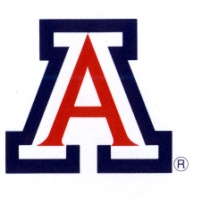 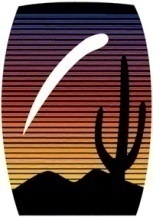 [Speaker Notes: Title, Name, Mentor’s Name, Mentor’s affiliation, Date, Space Grant Logo]
Radio Telescope Technical Details
Data Acquisition System:
Mechanical System:
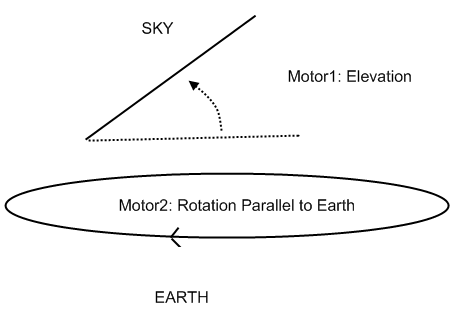 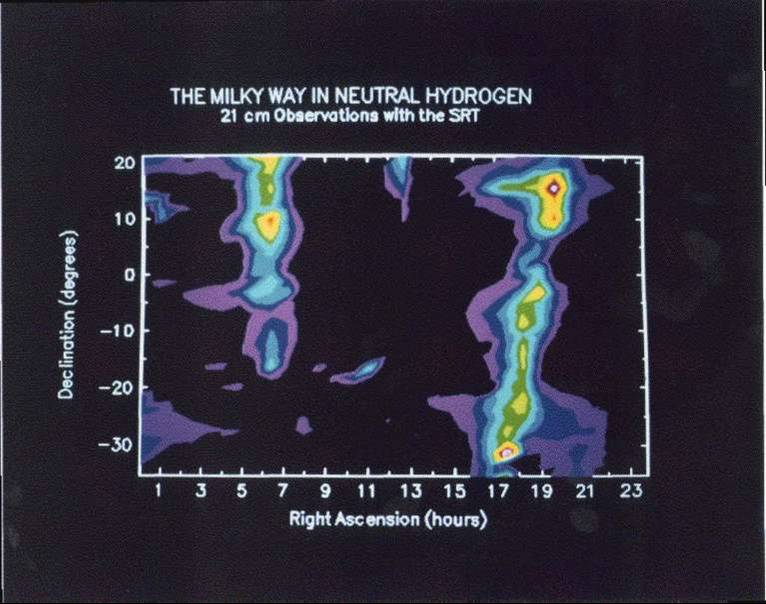 LabVIEW: Visual Programming Language & Main Interface
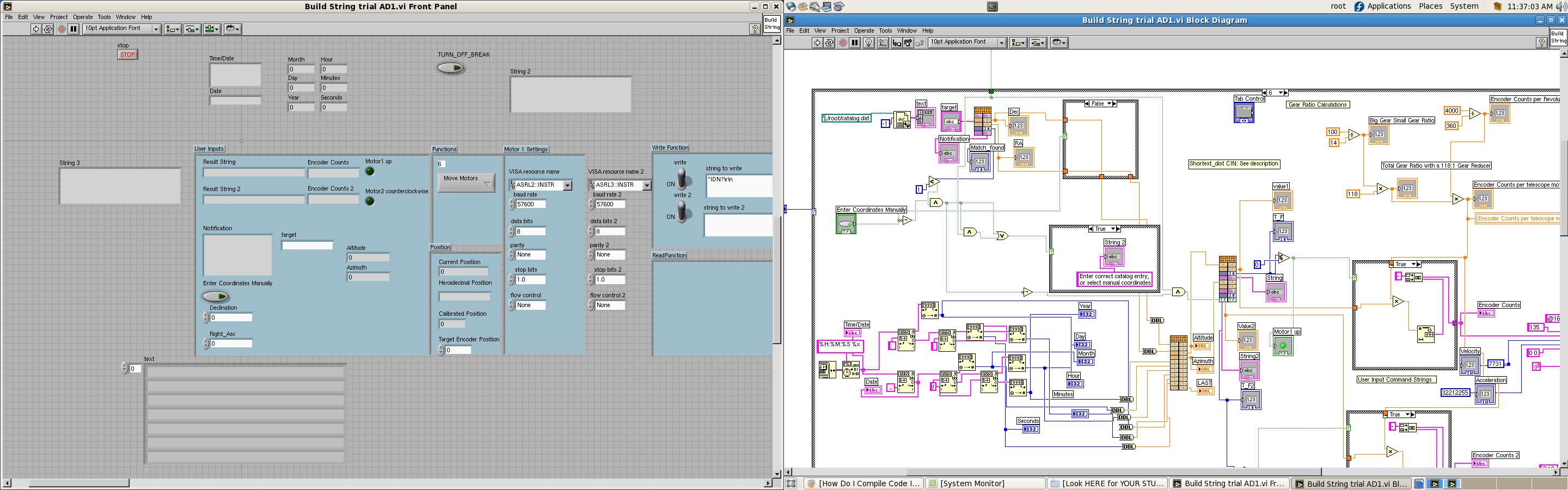 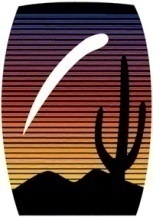 [Speaker Notes: Original state of telescope, its purpose (including Michelle’s program) and my CHALLENGES]
Original State of Project
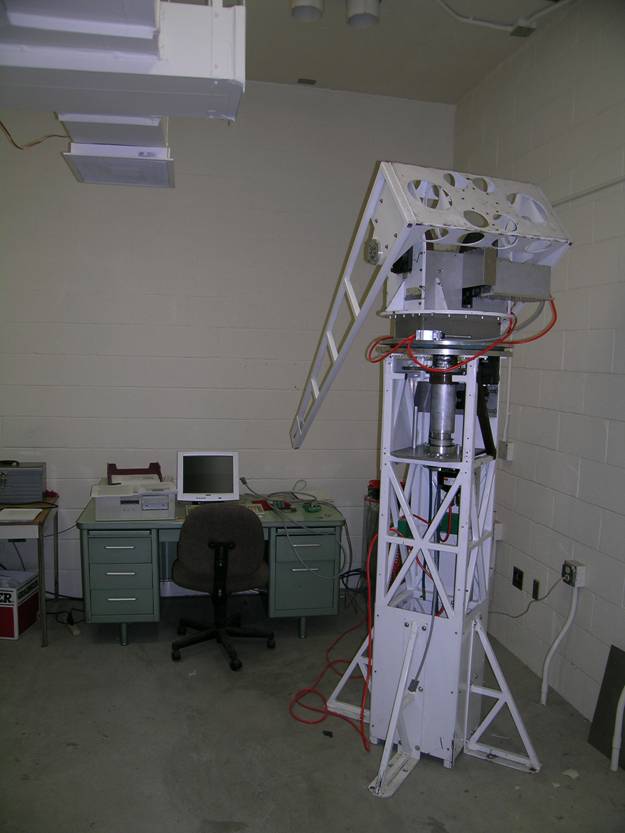 Initially in active use
When I began:
The data acquisition system was completed
Telescope mount was mostly assembled
Labview program interface could control one motor
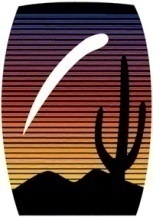 My Tasks
Improve LabVIEW Interface: coordinate & tracking 
program, catalog program,  rotation control program

Construct current buffer circuit for brake system


Final Assembly
Equatorial VS Horizontal Coordinate Systems
Horizontal:
Equatorial:
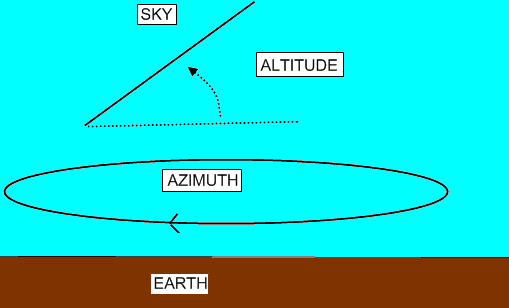 Wikipedia.org
Location Dependent
 Maps directly to motor rotations
Location Independent
 Widely used
Coordinate Conversion and Tracking Program
Program Flow Chart:
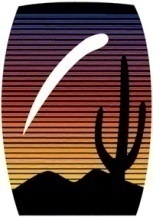 [Speaker Notes: Main topic: Conversion and tracking program. How LST works and how program uses it.]
Catalog Program
Allows user to select a commonly used object/coordinate
Program Flow Chart:
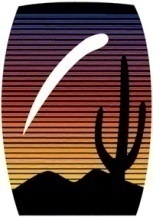 [Speaker Notes: Catalog Program]
Rotation Control Program
Why is it needed?
Interface/telescope has no memory of its location
Consequently, moving to a different coordinate will be inaccurate.
Program Flow Chart:
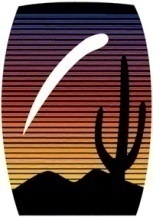 [Speaker Notes: Rotation Control and mem program: what it does and why it’s necessary.]
Overall Program Interface Flow
Flow Chart of all programs integrated within the LabVIEW interface
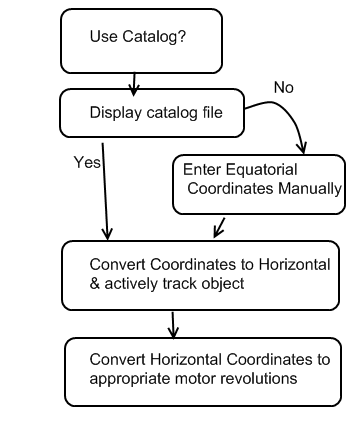 How it works: an electric signal opens a pneumatic solenoid valve, causing pressurized air to assert/release the breaks
Motor Brake System
Purpose: Lock motors in place when not in use
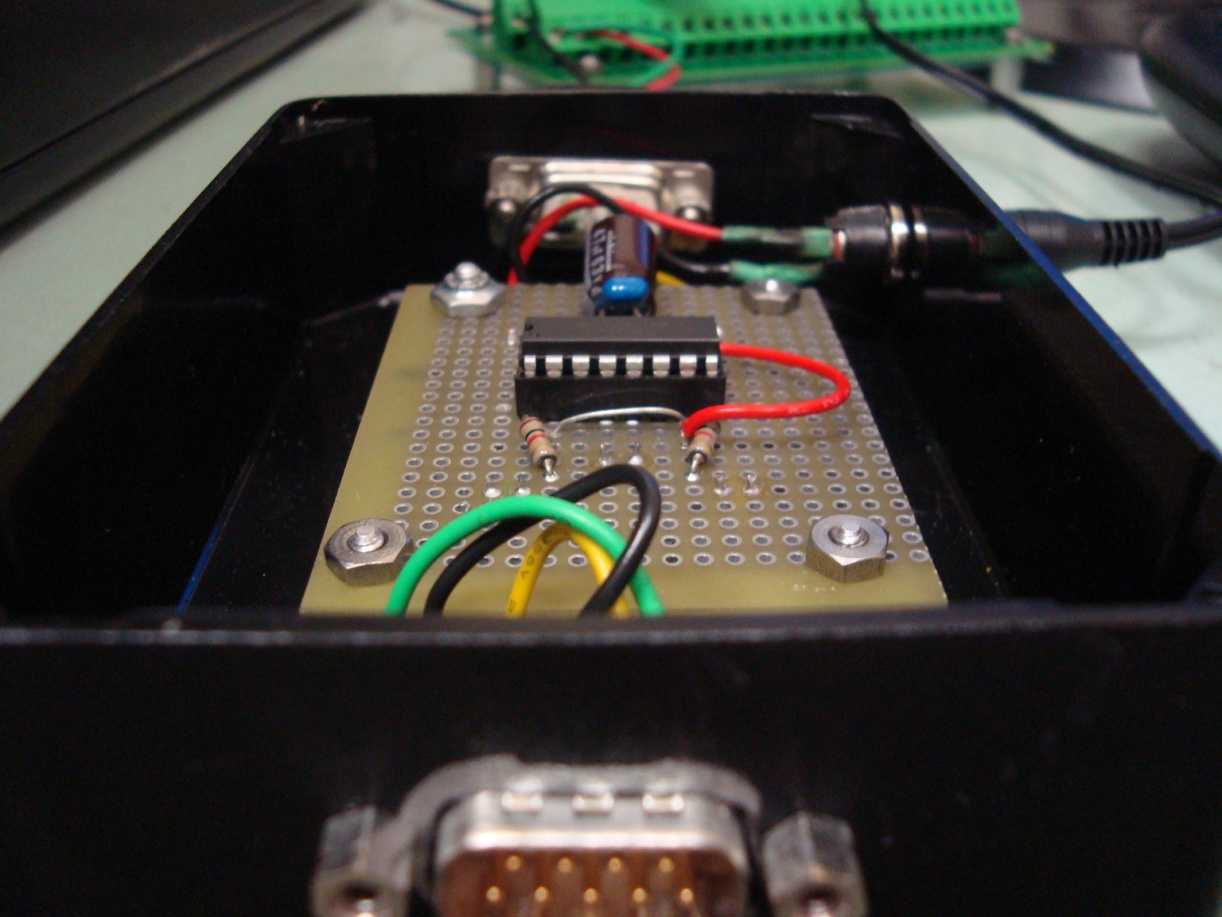 What I did: Built a separate buffer circuit to provide system with appropriate current
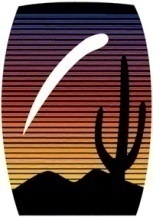 [Speaker Notes: Break system: explain box circuit and its need]
Results and Direction
Current Status
Future Implications
Facilitate hydrogen mapping of our galaxy

Enable high school, undergraduate, and graduate students to more easily learn about radio astronomy
Finishing assembly and final testing


Will mount the telescope by semester’s end.
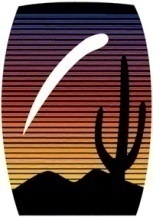 [Speaker Notes: Discuss Results and What it means for Research effort as a whole. What will it help astronomers accomplish?]
Thank You!
Acknowledgements:
Dr. Christopher Groppi (Mentor)
Michelle Ho (Began Labview Interface)
Bryan Cardwell (Data Acquisition System)
Our ASU hosts!



QUESTIONS?
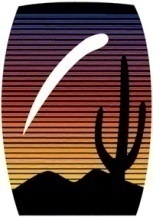 [Speaker Notes: Thank you, Acknowledgements and Questions]